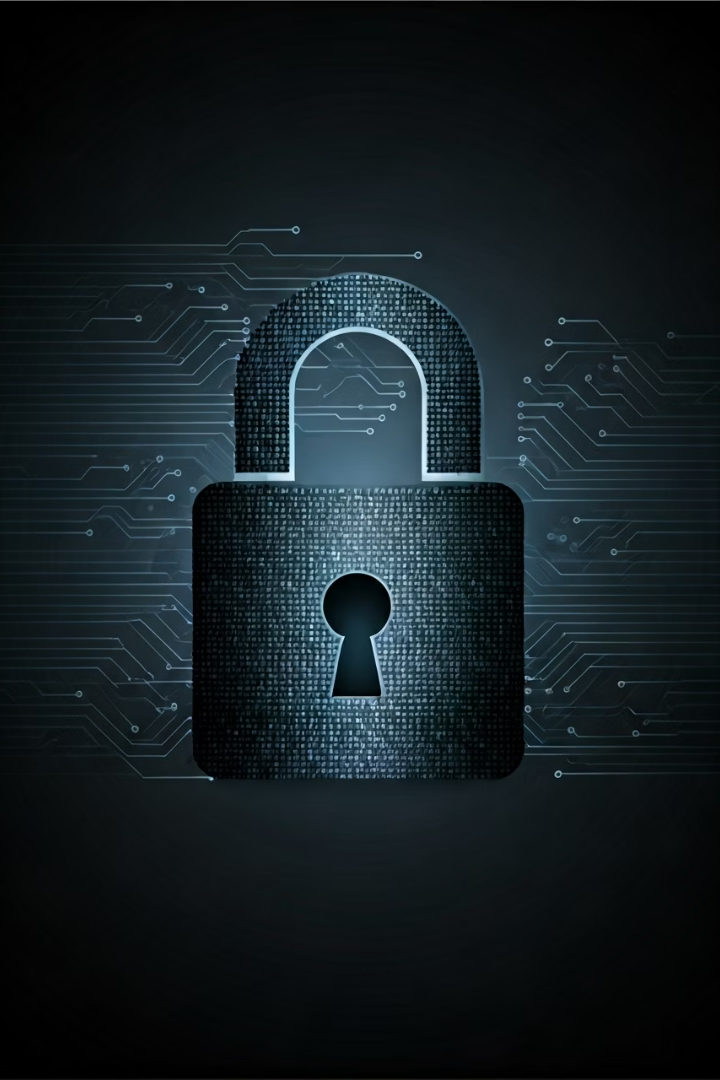 Latest Cyber Security Incidents (9–16 June 2025)
Authored by Bivash Nayak, this presentation provides an overview of significant cybersecurity breaches and their global impact from the past week.
by Bivash Kumar Nayak
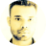 Massive Leak: 184 Million Passwords Exposed
Exposed Database
Infostealer Malware
An online database exposed over 184 million user credentials from major platforms.
Infostealer malware gathered this sensitive information. Jeremiah Fowler discovered the database, now offline.
Google, Apple, Microsoft accounts affected.
Change all passwords immediately.
Data unencrypted and easily accessible.
Enable multi-factor authentication (MFA).
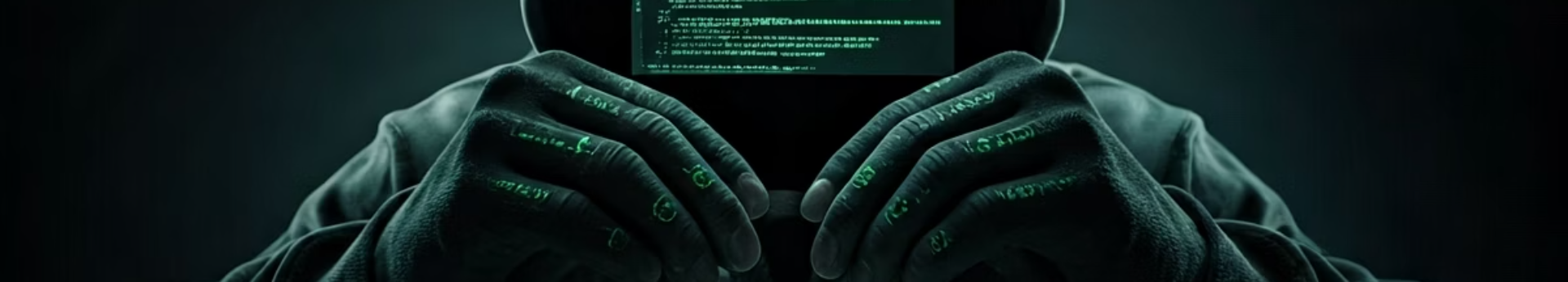 TeleMessage Breach: US Officials’ Private Communications Compromised
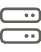 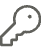 Server Infiltration
Credential Access
A hacker compromised a custom Signal app's AWS server.
Plaintext admin credentials were accessed in just 20 minutes.
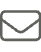 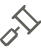 Data Exposure
Government Impact
Exposed data included names, message fragments, and .gov email registrants.
US government communications were affected. Public documentation was removed.
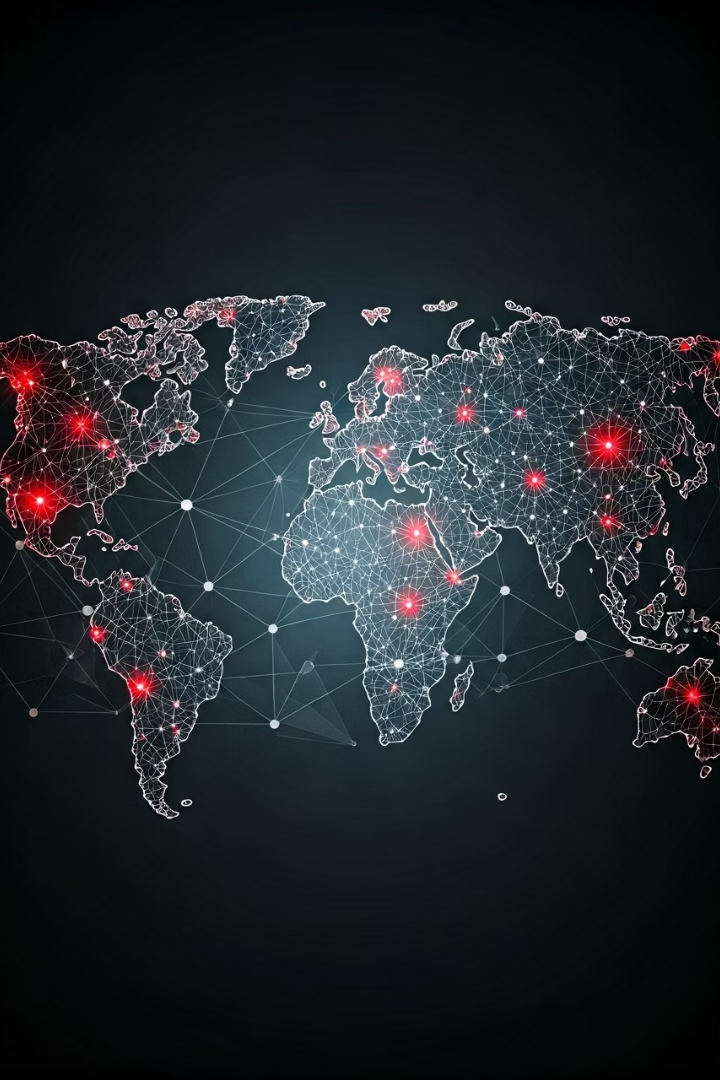 SAP NetWeaver: 581 Critical Systems Breached
Vulnerability Exploitation
SAP vulnerability CVE-2025-31324 allowed unauthenticated file uploads and code execution.
Targeted Attacks
China-linked APTs targeted UK/US infrastructure and the Saudi government.
Malware Deployment
Attackers deployed webshells and malware like PlugX and KrustyLoader.
New Vulnerability
SAP released emergency patches. A new vulnerability, CVE-2025-42999, was identified.
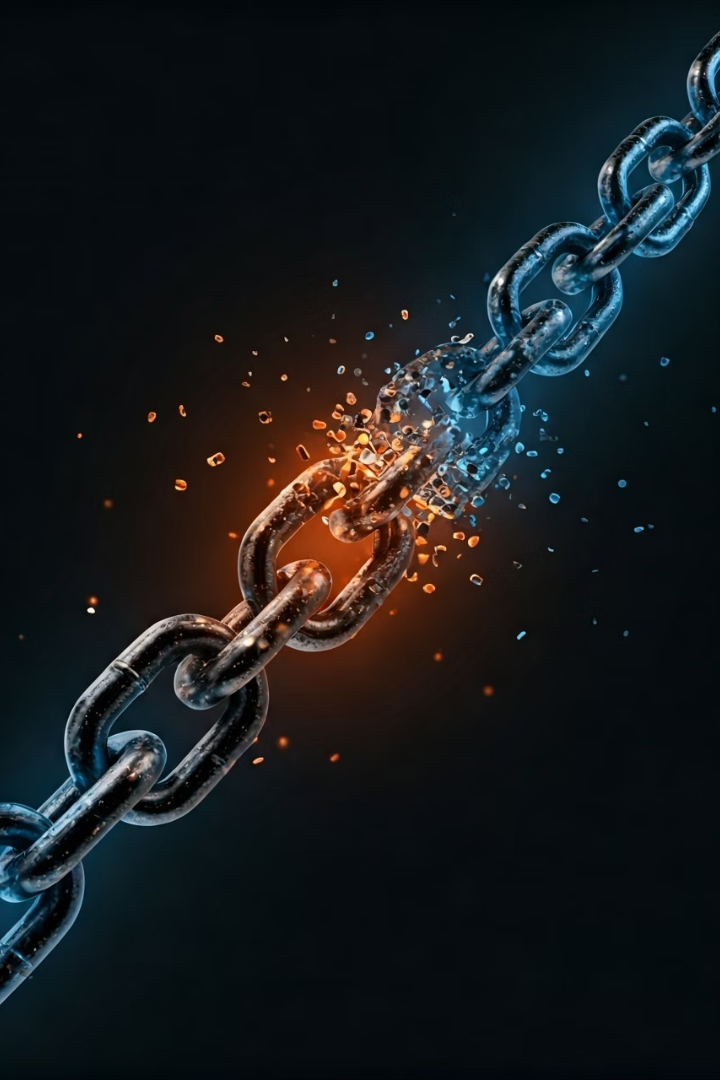 Major Ransomware Attacks: Supply Chain Disruption
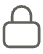 Ransomware Exploits
June 2025 saw ransomware attacks exploiting SimpleHelp software flaws.
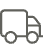 UNFI Operations Disrupted
US food distributor UNFI's operations were hit by a cyberattack on June 11.
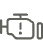 CISA Warnings
CISA issued warnings regarding increased supply chain risks.
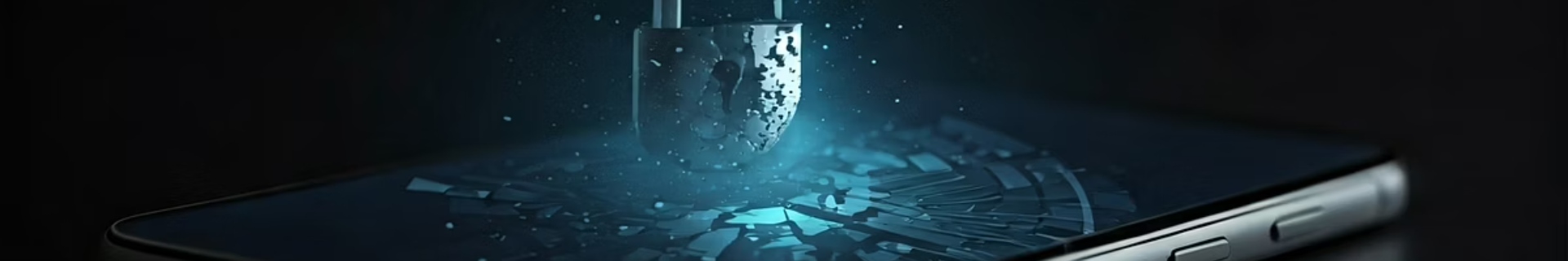 T-Mobile, Microsoft & Major App Breaches
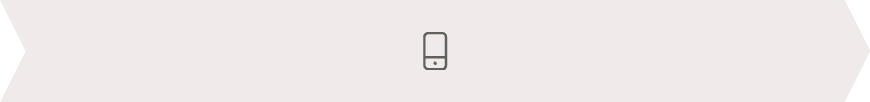 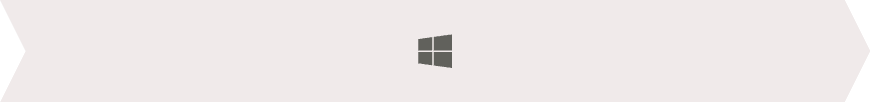 T-Mobile Breach
Microsoft Incident
T-Mobile reported a new data breach incident.
Microsoft also disclosed a new breach in June 2025.
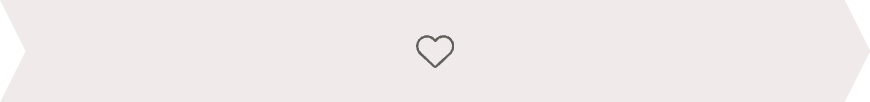 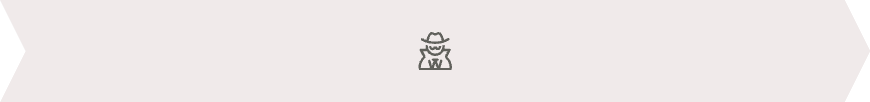 Hookup App Breach
Data Exposed
A popular hookup app with millions of users was affected.
Sensitive customer and corporate data potentially exposed.
Espionage Attack: Turkish Group Targets Kurdish Military
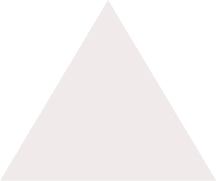 Espionage Group
1
A Turkish espionage group executed the attack.
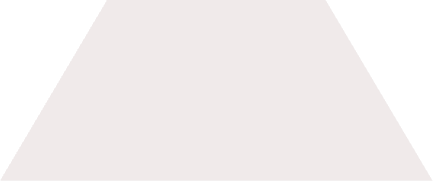 Messaging App Vulnerability
2
They exploited a vulnerability in a messaging application.
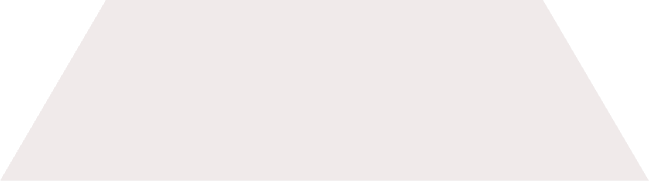 Kurdish Military Target
3
The Kurdish military in Iraq was targeted over the past year.
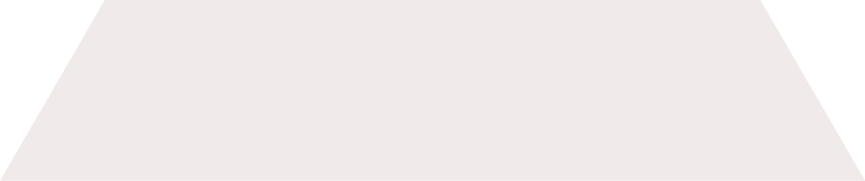 Regional Security
4
The incident, exposed in June 2025, has significant implications for regional security.
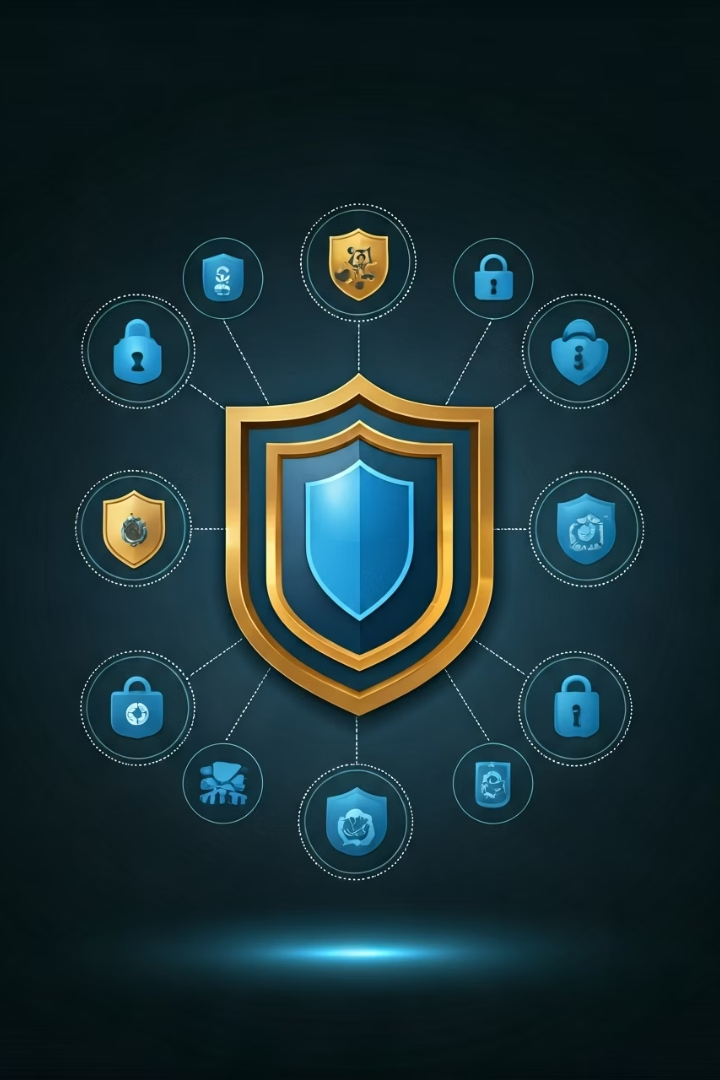 Key Takeaways & Security Guidance
1
2
3
Breach Surge
Urgent Patching
Enhanced Security
A surge in global-scale breaches affecting critical infrastructure, government, and consumers.
Immediate need for patching critical systems and supply chain vigilance.
Stronger authentication, encrypted communication, and rapid incident response are essential.